Проблемные вопросы при разработке проектной документации на капитальный ремонт ГРС ПАО «Газпром»
Федеральные законы
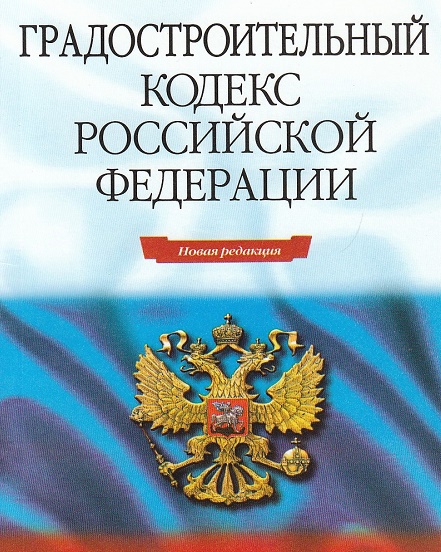 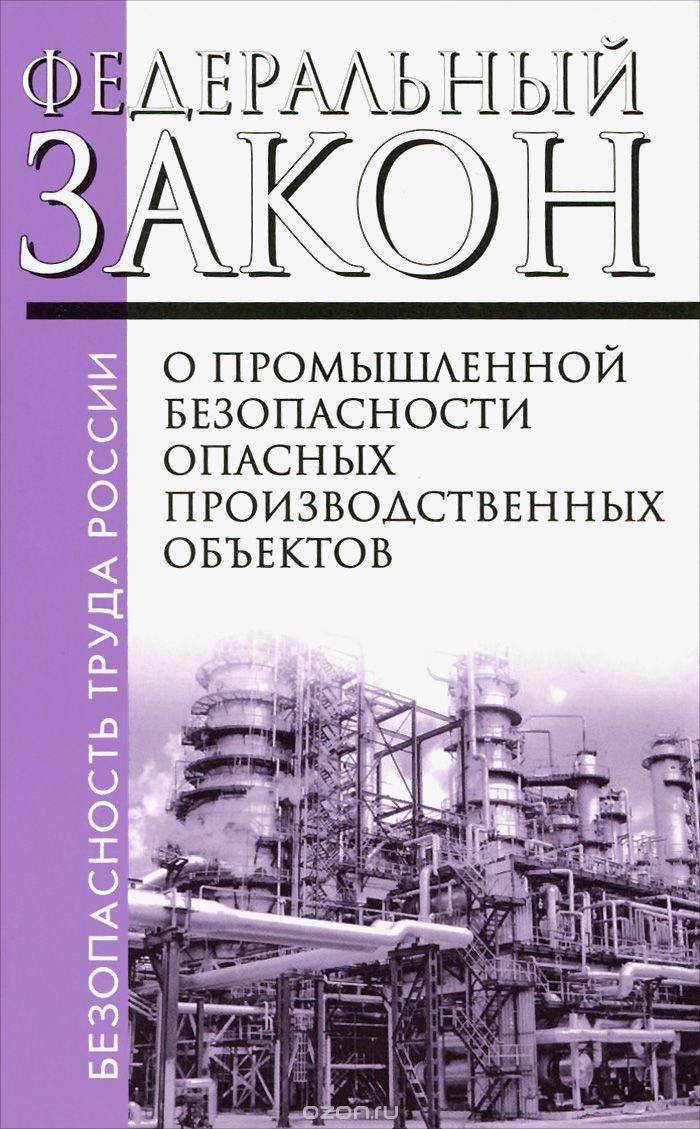 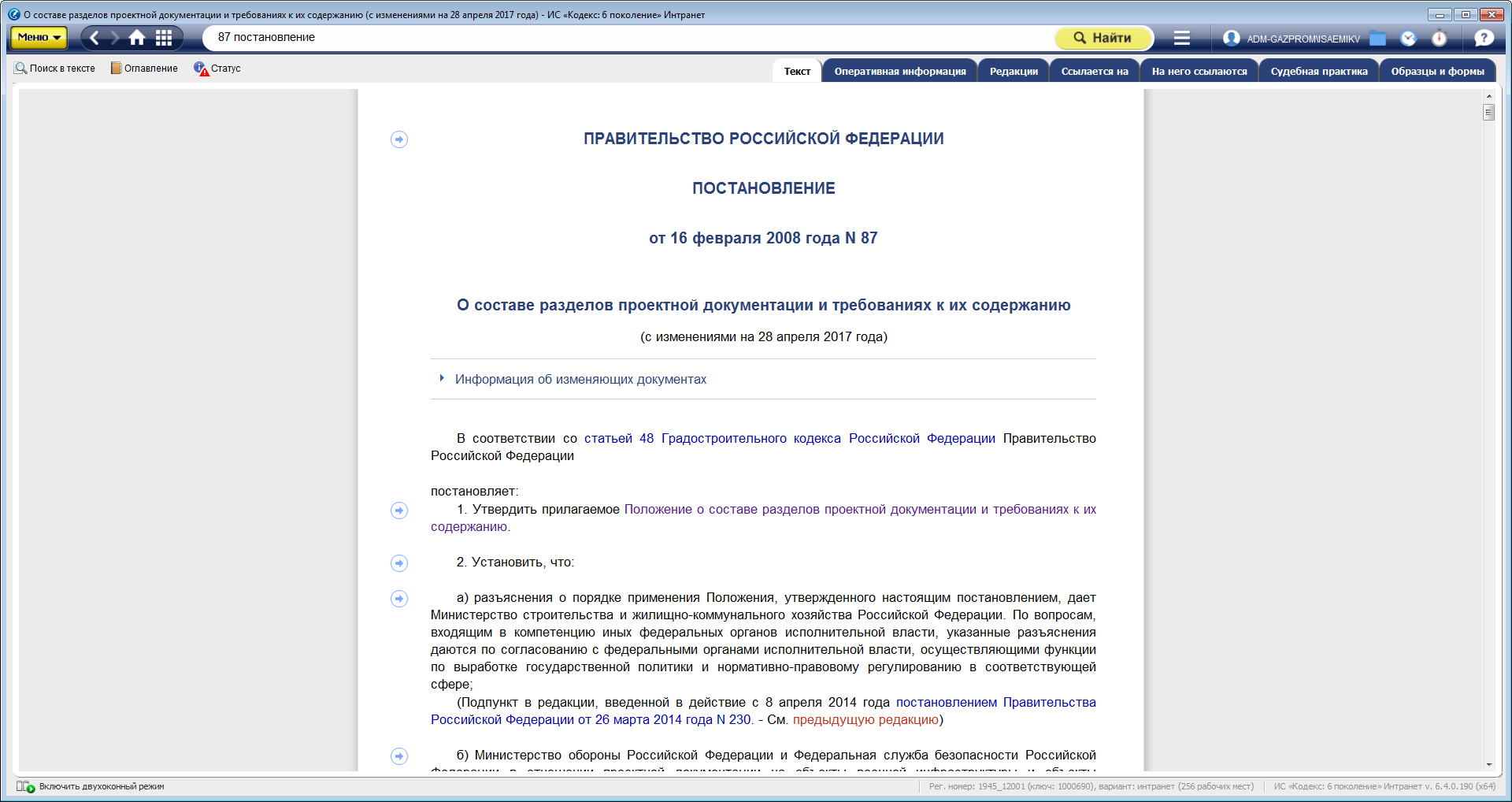 Локальные нормативные Документы
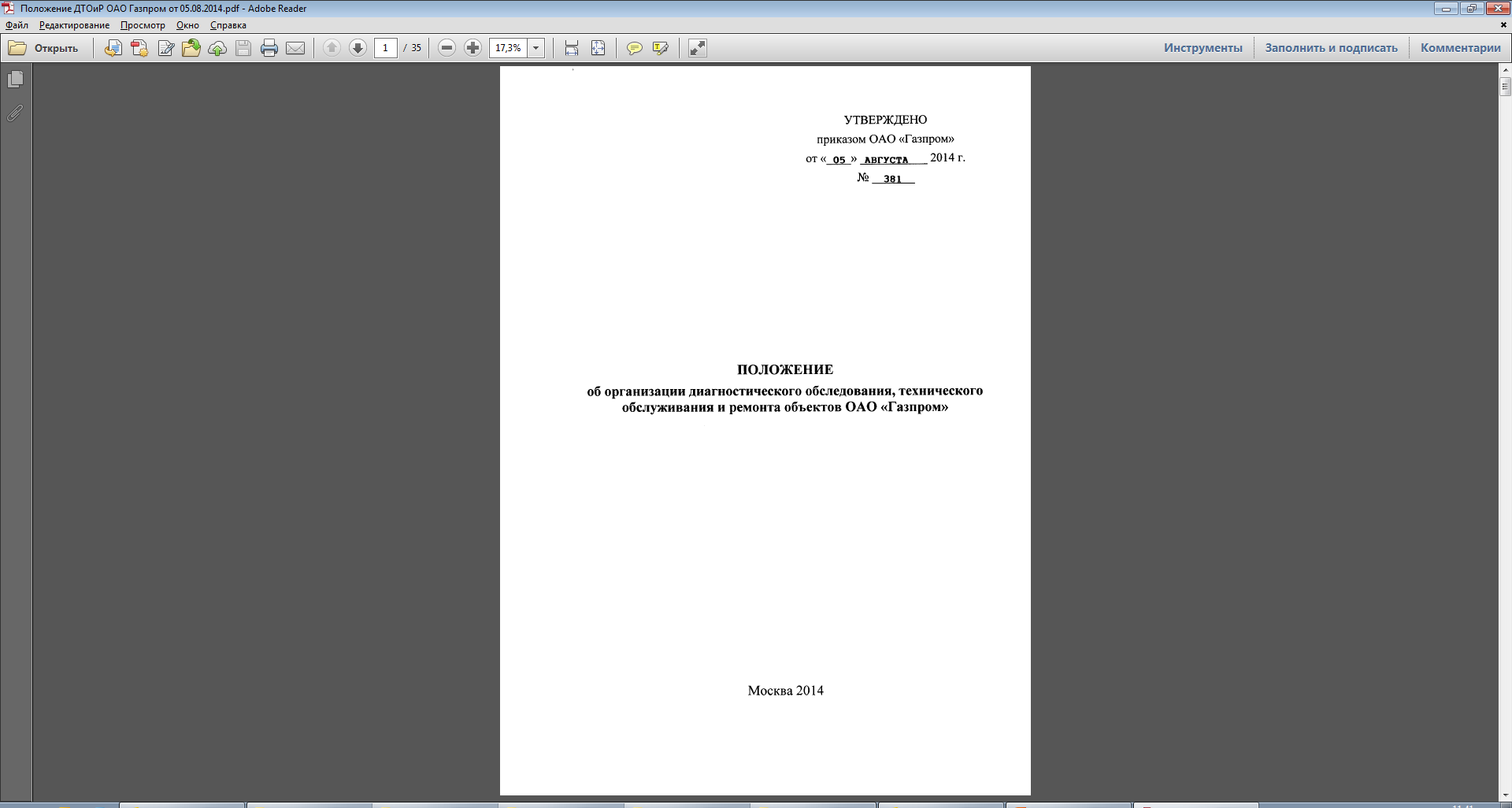 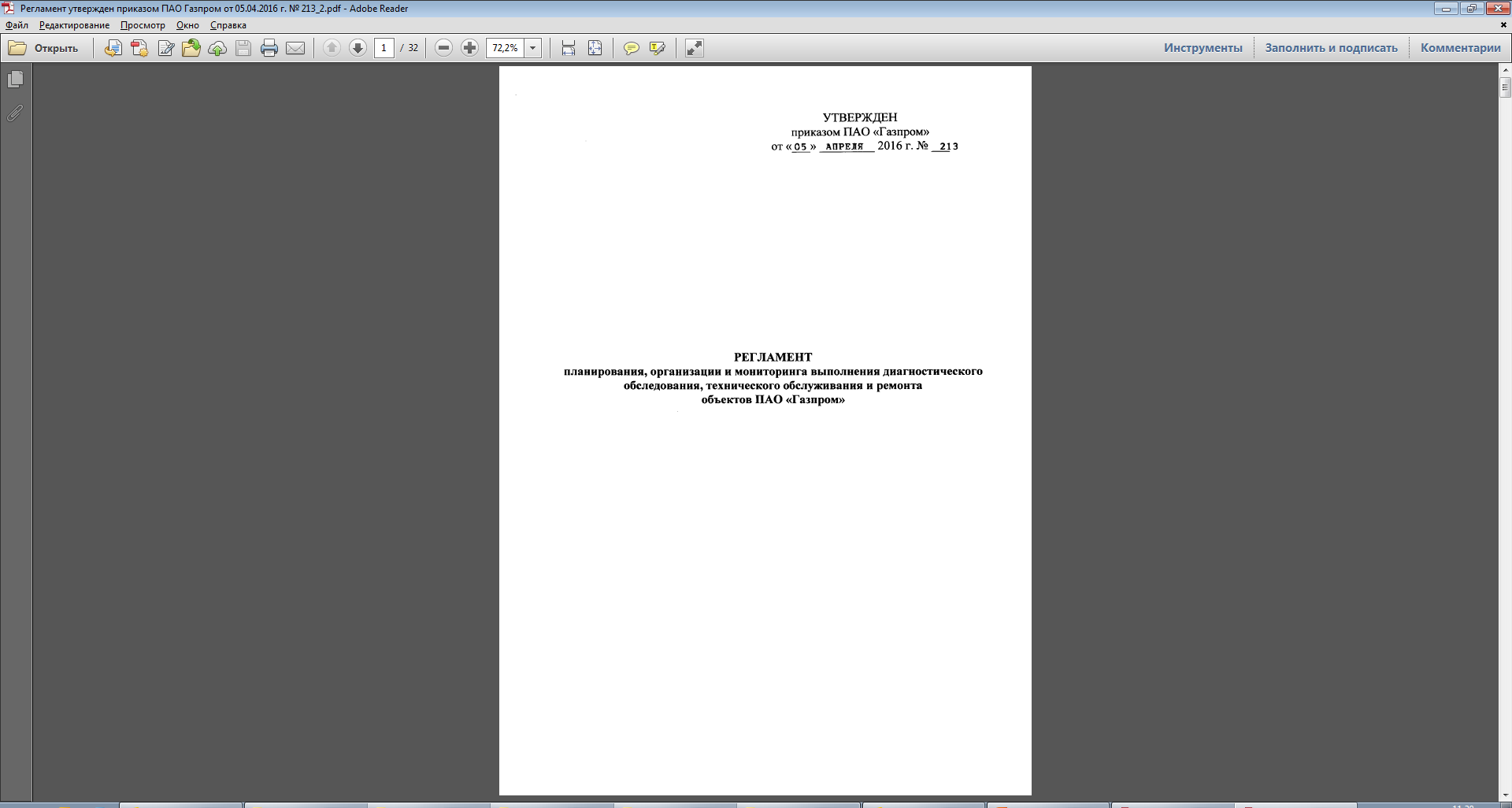 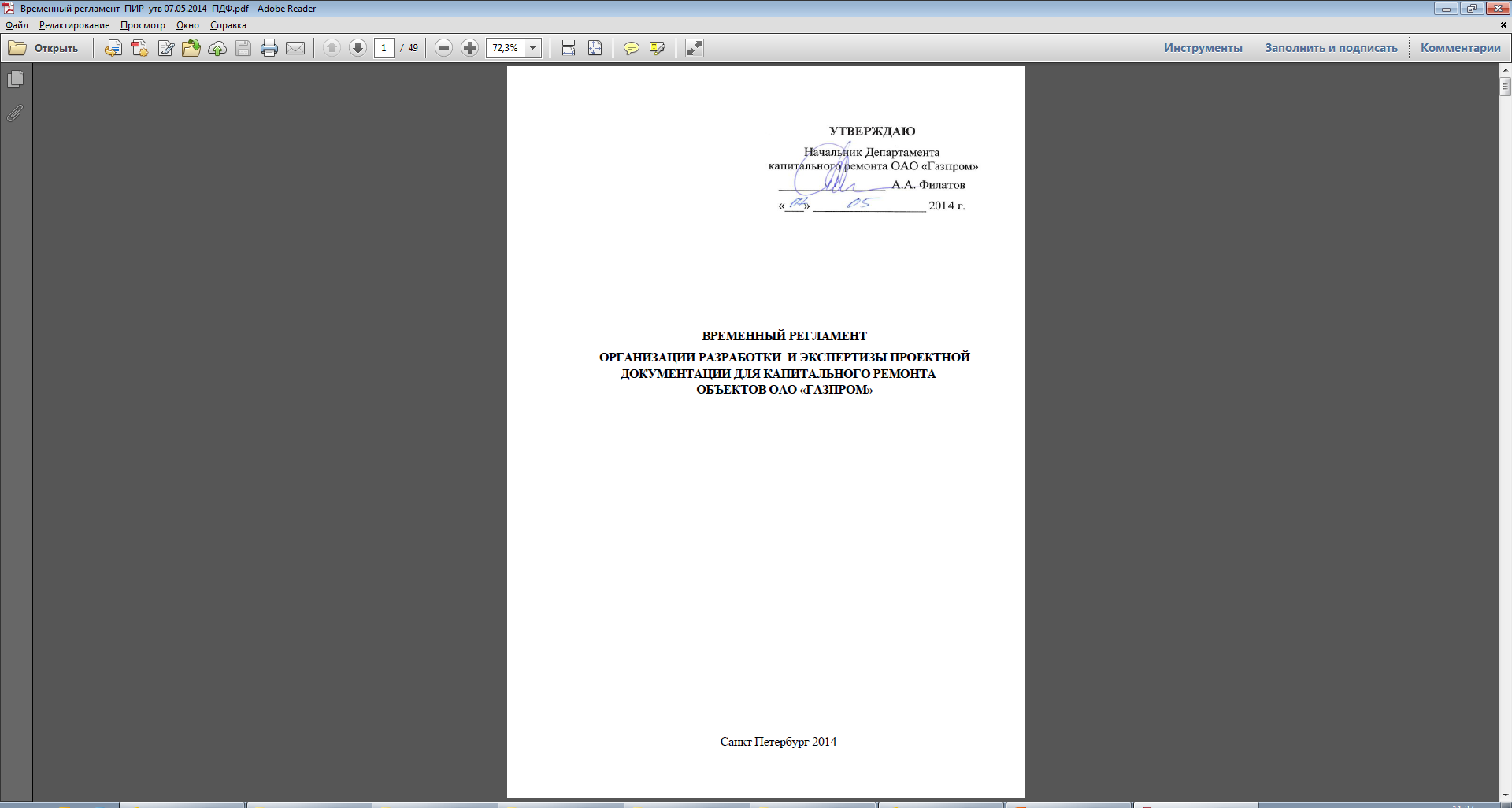 Необходимость проектирования
П. 1 статьи 8 Федерального закона от 21.07.1997 №116-ФЗ «О промышленной безопасности опасных производственных объектов»: капитальный ремонт опасного производственного объекта выполняется на основании документации, разработанной в порядке, установленном указанным Федеральным законом, с учетом законодательства о градостроительной деятельности.

П. 12_2 статьи 48 Градостроительного Кодекса Российской Федерации: в случае проведения капитального ремонта объектов капитального строительства осуществляется подготовка отдельных разделов проектной документации на основании задания застройщика или технического заказчика в зависимости от содержания работ, выполняемых при капитальном ремонте объектов капитального строительства.
Необходимость проектирования
Постановление Правительства Российской Федерации от 16.02.2008 № 87 (ред. от 23.01.2016) «О составе разделов проектной документации и требованиях к их содержанию» - требования к содержанию разделов проектной документации

П. 1.1 и п. 3.10 «Временного регламента организации разработки и экспертизы проектной документации для капитального ремонта объектов ОАО «Газпром» -необходимость проведения экспертизы проектной документации для капитального ремонта объектов линейной части, подводных   переходов, газораспределительных   станций,   технологических трубопроводов компрессорных станций магистральных газопроводов ПАО «Газпром» и получения положительного заключения по ее результатам с рекомендацией «в производство работ».
планирование
2017
2018
Подготовка перечня объектов КР в 2021 г.
2019
Формирование ТТ, ЗП для ПИР КР, организация ПИР для КР в 2021 г.
ГОД начала планирования
2020
2017
Разработка ПД, экспертиза ПД, заказ МТР, формирование плана КР 2021 г.
Рассмотрение конкурсной документации  для КР 2021 г.
2021
ГОД КР
Проектирование для капитального ремонта ГРС. Сочетание циклов по годам
2014 год
2015 год
2016 год
2017 год
2018 год
2019 год
…
Планирование и организация ПИР
(для КР 2017)
Разработка и экспертиза ПД
(для КР 2017)
Подготовка к КР

(для КР 2017)
Выполнение КР

(для КР 2017)
Предварительное планирование КР
(для КР 2018)
Планирование и организация ПИР
(для КР 2018)
Разработка и экспертиза ПД
(для КР 2018)
Подготовка к КР

(для КР 2018)
Выполнение КР

(для КР 2018)
Предварительное планирование КР
(для КР 2019)
Планирование и организация ПИР
(для КР 2019)
Разработка и экспертиза ПД
(для КР 2019)
Подготовка к КР

(для КР 2019)
Выполнение КР

(для КР 2019)
Предварительное планирование КР
(для КР 2020)
Планирование и организация ПИР
(для КР 2020)
Разработка и экспертиза ПД
(для КР 2020)
Подготовка к КР

(для КР 2020)
…
Предварительное планирование КР
(для КР 2021)
Планирование и организация ПИР
(для КР 2021)
Разработка и экспертиза ПД
(для КР 2021)
…
Объемы ПИР для объектов КР ГРС ПАО «Газпром»
Формирование требований к КР (подготовка технических требований для проектирования)
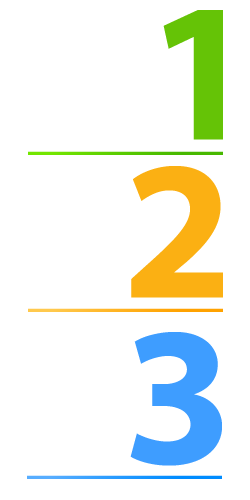 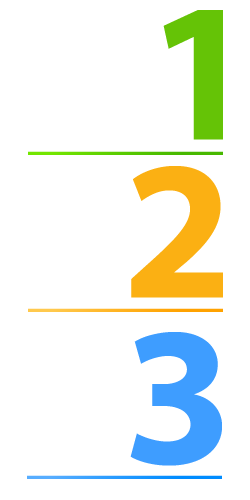 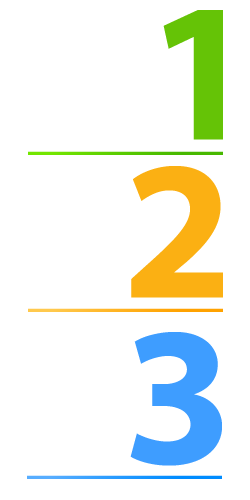 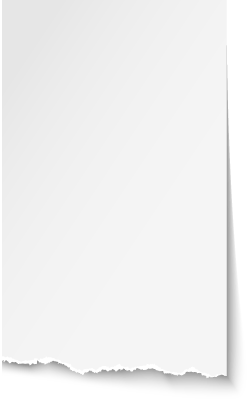 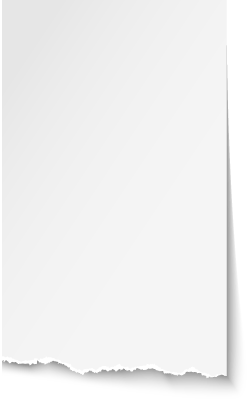 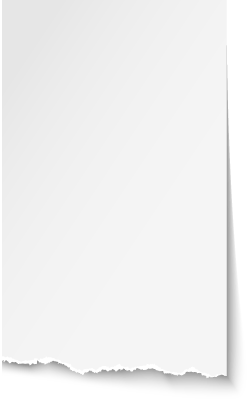 Определение границ объекта капитального ремонта и объемов ремонта

(ремонтируемые блоки и узлы ГРС, замену ТПА, ремонт другого оборудования)
Определение специфики выполнения капитального ремонта ГРС

(в т.ч.: необходимость установки временных ГРС, время отключения ГРС)
Формирование требований к применяемым на объекте ремонта МТР и оборудования
(в т.ч.: по оборудованию и материалам)
Разработанные формы
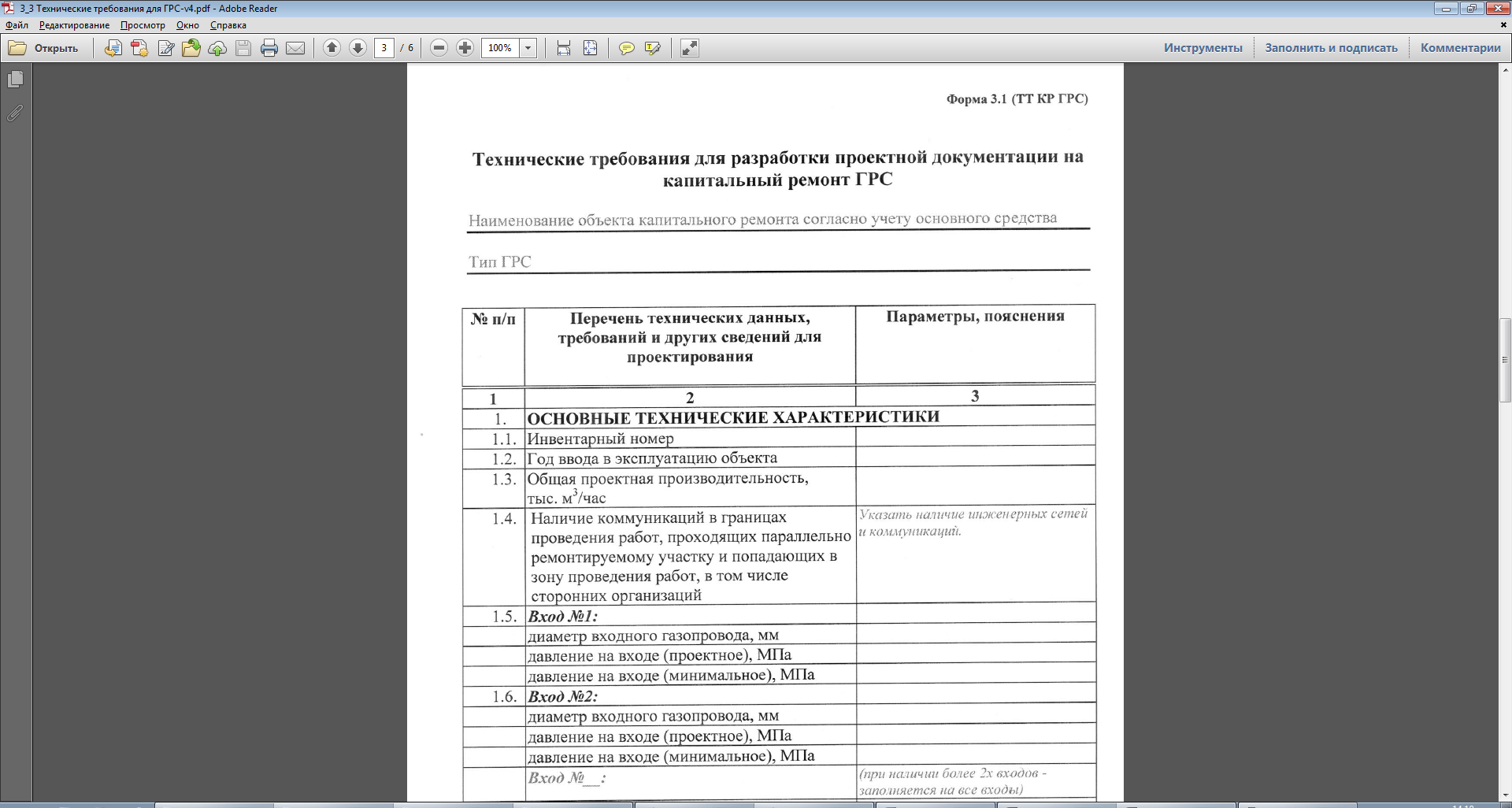 Технические требования для разработки проектной документации на капитальный ремонт ГРС
Распределение проектно-изыскательских работ по способу выполнения: Хозспособ/Подрядный способ в 2017 г.
Преимущества разработки ПД собственными силами
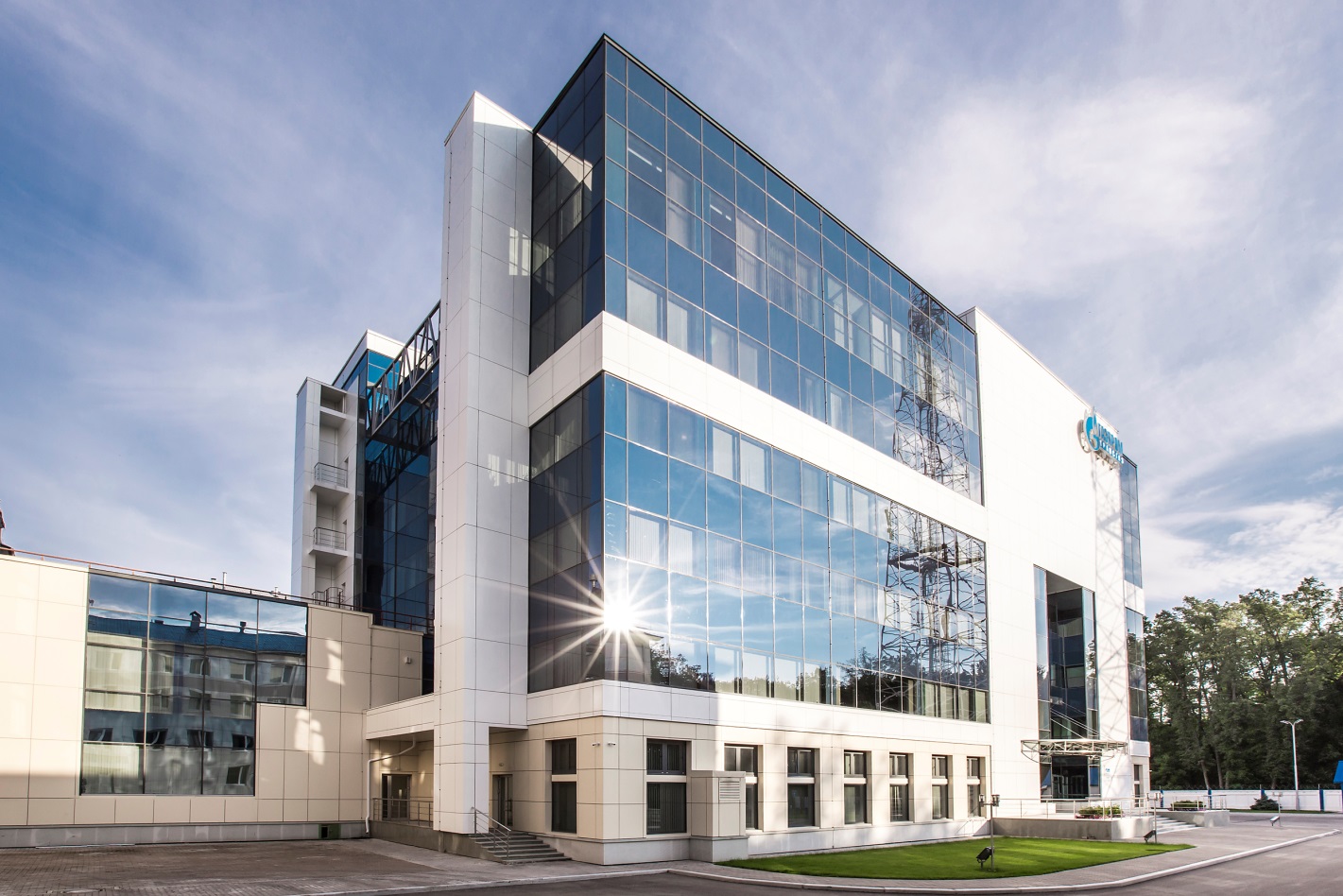 Программа КР ГРС 2018-2020 г.г.
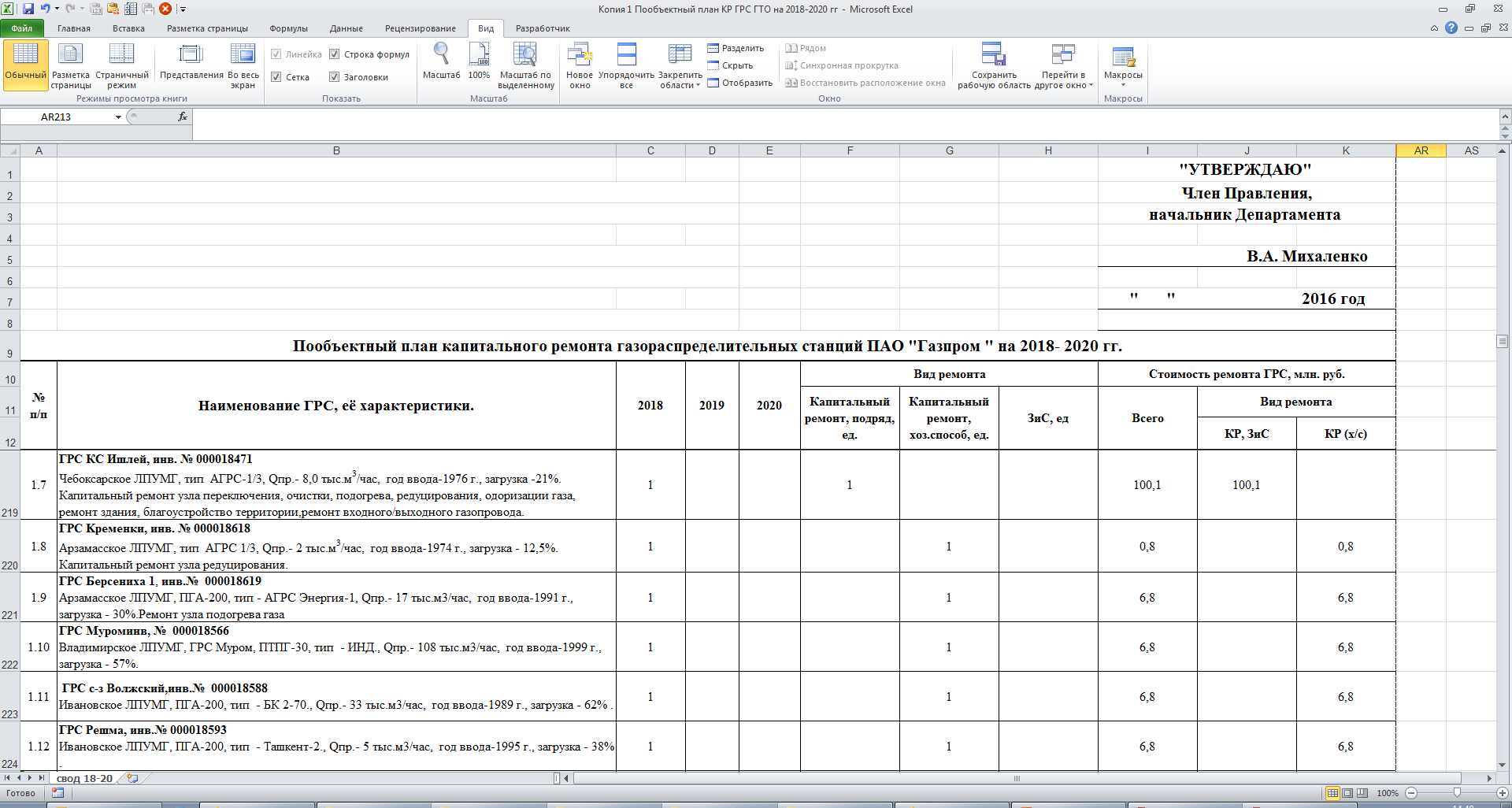 Объем  ремонта указан в Программе
Поручение Председателя правления ПАО «Газпром»
Дочерним обществам ПАО «Газпром» совместно с Департаментом (В.А. Михаленко), Департаментом (С.В. Скрынников), Департаментом (М.В. Сироткин) предусмотреть по объектам капитального ремонта ГРС, имеющим превышение стоимости более чем в 2 раза по отношению к показателям Программы капитального ремонта ГРС ПАО «Газпром», мероприятия по подтверждению затрат на ремонт с комиссионным выездом на объекты.
П. 5.7 протокола №01-45 от 13.10.2017
В ремонт заложили больший объем работ
Недоучет объемов работ в программе
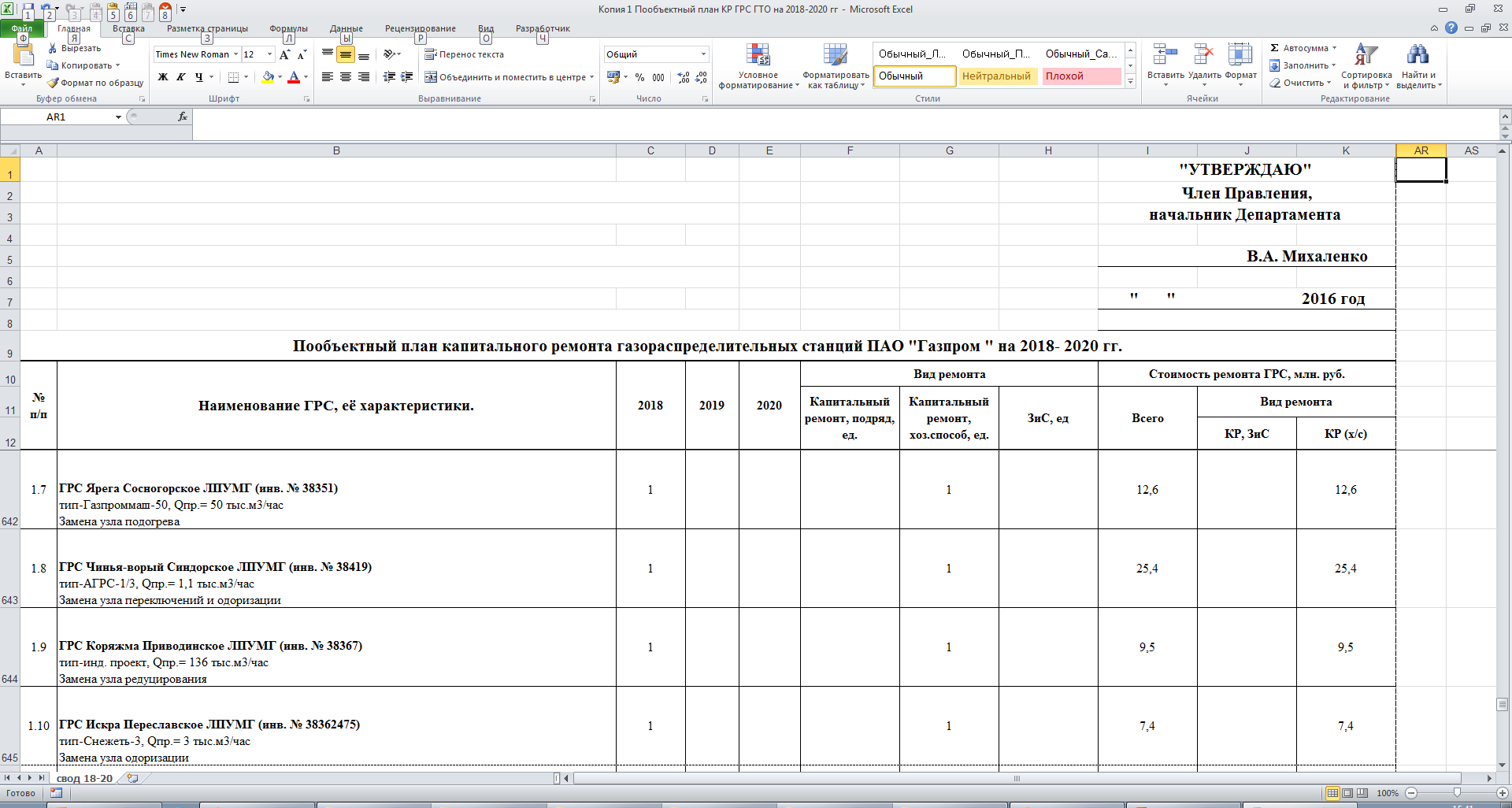 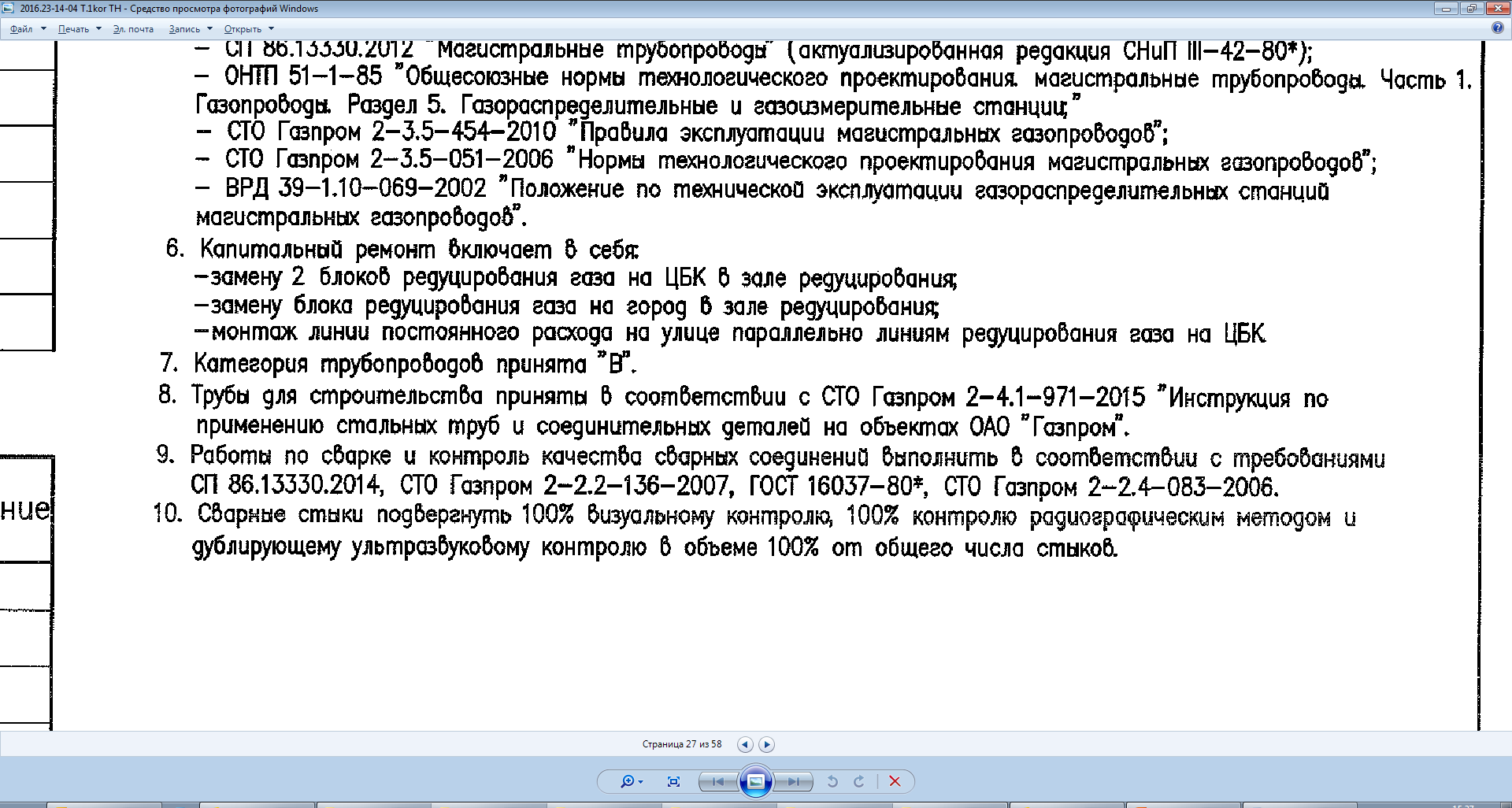 Изменение технических требований на этапе проектирования
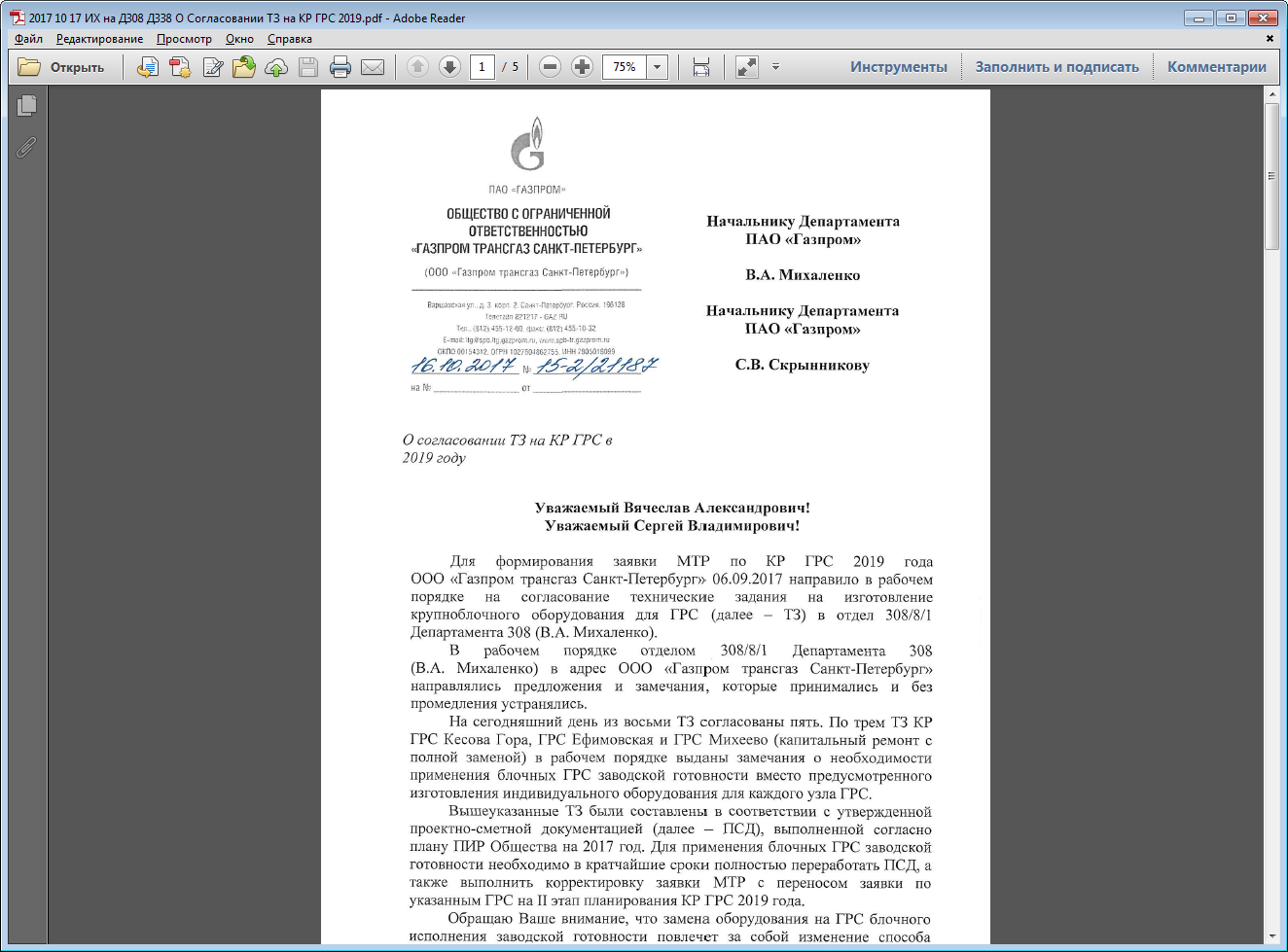 Отмечено изменение требований к проектируемому ремонту

ГТСанкт-Петербург (ГРС Кесова Гора, ГРС Ефимовская, ГРС Михеево – применение блочных ГРС заводской готовности вместо предусмотренного изготовления индивидуального оборудования для каждой ГРС)
ГТСургут (ГРС Тобольская – расчистка площади на территории ГРС для подключения КСПГ)
Определение объема работ для проектирования
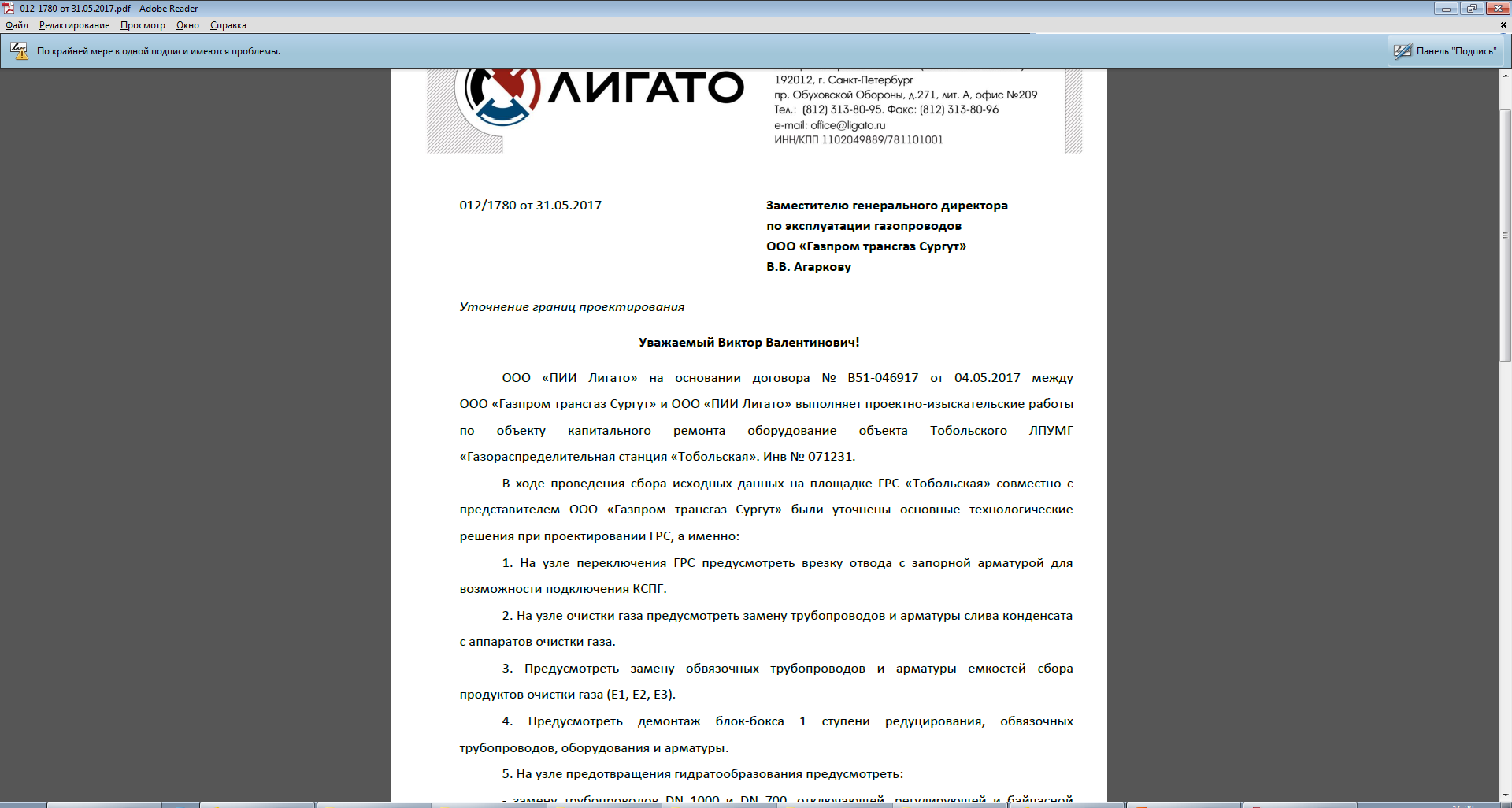 В технических требованиях недостаточно проработаны и детализированы объемы работ по КР

Изменение перечня и объема работ на этапе сбора исходных данных - недопустимо
Этапы разработки проектной документации для КР ГРС. Существующая схема проведения работ
Этапы разработки проектной документации для КР ГРС. Предлагаемая схема
Роль заводов-изготовителей ГРС при проектировании для капитального ремонта ГСР
Существующая схема определения заводов-изготовителей грс
Варианты решения вопроса выбора завода изготовителя оборудования ГРС
Унификация (обезличивание) блоков и узлов ГРС
1. Формирование заводами изготовителями (в т.ч. отдельных блоков ГРС) детализированных технологических схемы и спецификации, учитывающие все материалы и оборудование для ранее представленных вариантов блоков, с учетом уточненной вариантности. Материалы должны содержать, в том числе, схемы теплообеспечения, энергообеспечения и водообеспечения.

2. Анализ и консолидация детализированных технологических схем и спецификаций оборудования систем автоматики и телеуправления, разрешенных к использованию в ПАО «Газпром», с учетом уточненной вариантности блоков ГРС.

3. Внедрения УПР и комплектация унифицированных блоков ГРС как неотъемлемой части УПР.
Инновационная деятельность
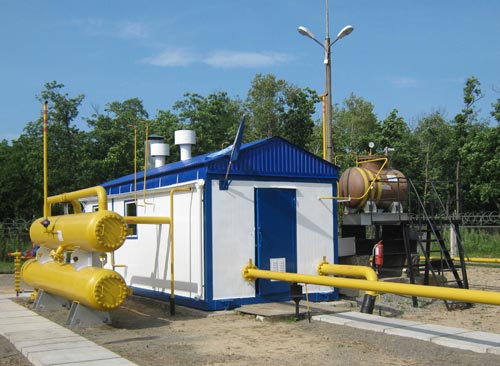 В 2013 году была начата работа по снижению зависимости от конкретных заводов-изготовителей ГРС – стандартизация габаритов и технических характеристик блоков и модулей ГРС для КР ГРС
Пути решения проблем формирования ТЗ на изготовление ГРС
Определение конкретных заводов изготовителей
 оборудования ГРС на этапе формирования Программы КР. Переход на рамочные, многолетние договора.
Разработка полного комплекта необходимой проектной и конструкторской документации силами проектных организаций
Максимальная унификация проектных решений по ГРС    (технологических схем, площадок, применяемого оборудования)
Предложения в протокол
Детализировать объем капитального ремонта в Программе КР ГРС, в том числе указать ремонт сопутствующих направлений (связь, эл. снабжение, ЭХЗ, КИПиА).
Расширить объем технических требований: включить в ТТ паспорт ГРС, паспорт газа, необходимую исполнительную документацию.
Продолжить работу по унификации блоков ГРС.
Согласовывать опросные листы с Департаментами (Михаленко В.А.) и Департаментом (Борисенко Н.Ю.) на начальных этапах разработки ПД.